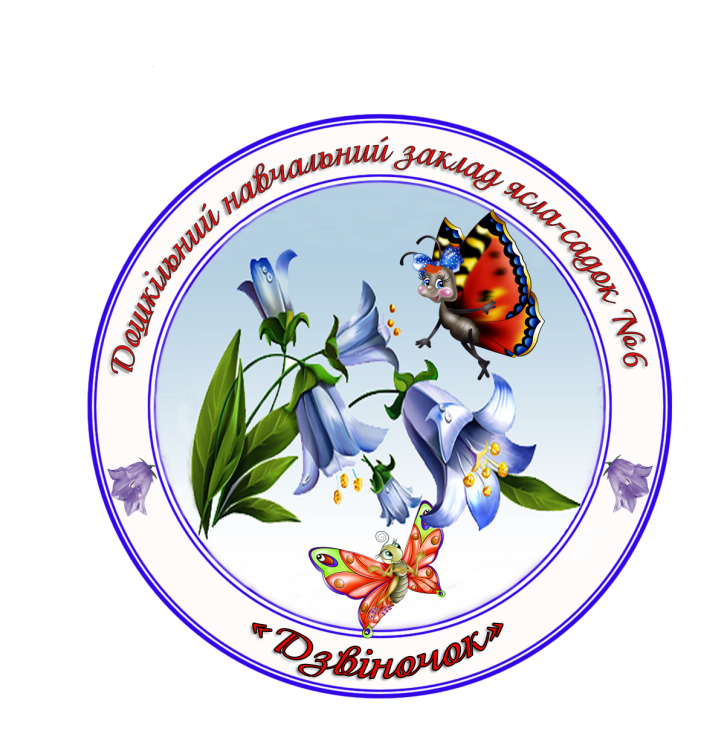 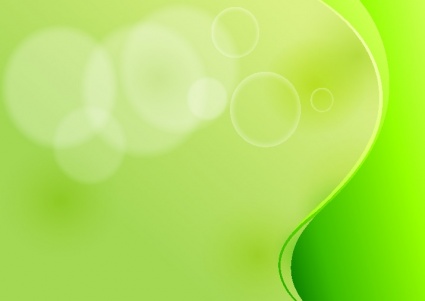 Дошкільний навчальний заклад 
ясла-садок № 6 «Дзвіночок» 
Первомайської міської ради
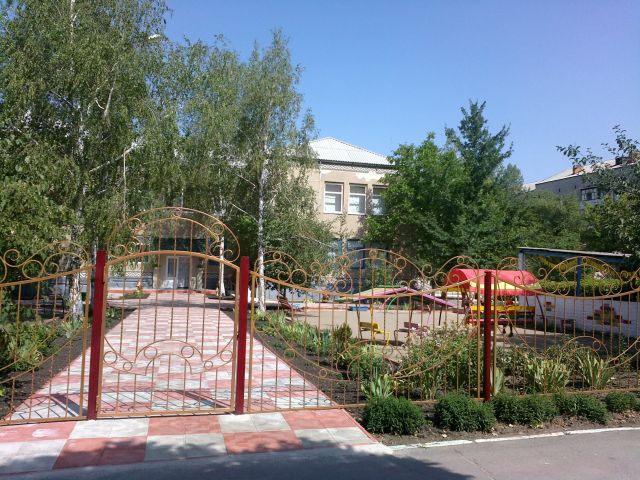 Юридична адреса:
55213 Миколаївська обл., 
м. Первомайськ, 
вул. І. Виговського, 12;  
тел. (05161) 4-21-44; 
 Електронна адреса:    
dzvinochok-6@ukr.net 
Сайт закладу:
http://dzvinochok6sad.klasna.com
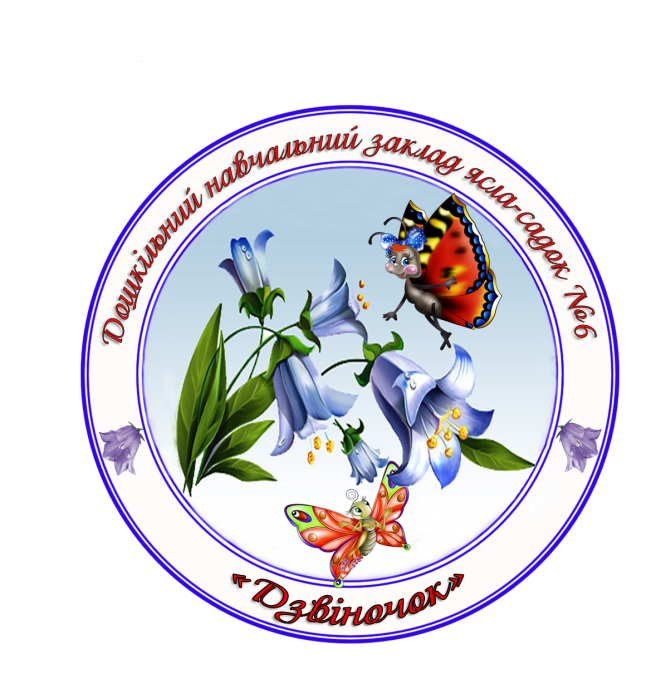 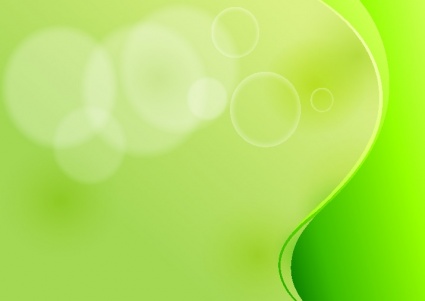 Освітня діяльність закладу здійснювалась відповідно до:

 Законів України «Про освіту», 
 «Про охорону праці», 
програми навчання і виховання дітей віком від 2 до 7 років «Дитина», 
Базового компонента дошкільної освіти в Україні, 
«Положення про дошкільний навчальний заклад», 
Колективний договір
Статуту ДНЗ 
Правил внутрішнього трудового розпорядку. 
Плану роботи на 2018-2019 н.р.
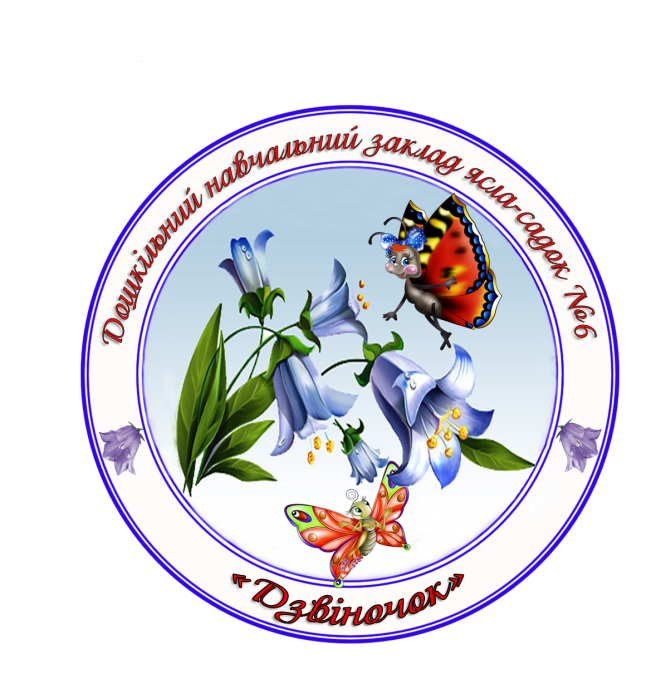 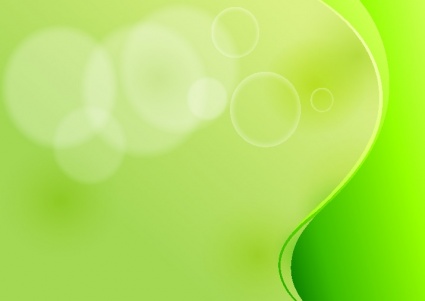 Головна мета закладу - забезпечення дошкільною освітою дітей, створення умов для їх психофізичного, розумового та естетичного розвитку.
Завдання закладу:
Формування навичок економічного мислення та економічних уявлень у дошкільників  шляхом використання інноваційних технологій.

Забезпечення системної організації трудової діяльності дітей дошкільного віку як основу їхнього соціального розвитку. 

Організація оптимального предметно – просторового розвивального середовища щодо впровадження  інноваційних технологій в освітній діяльності.
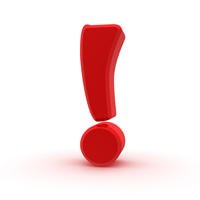 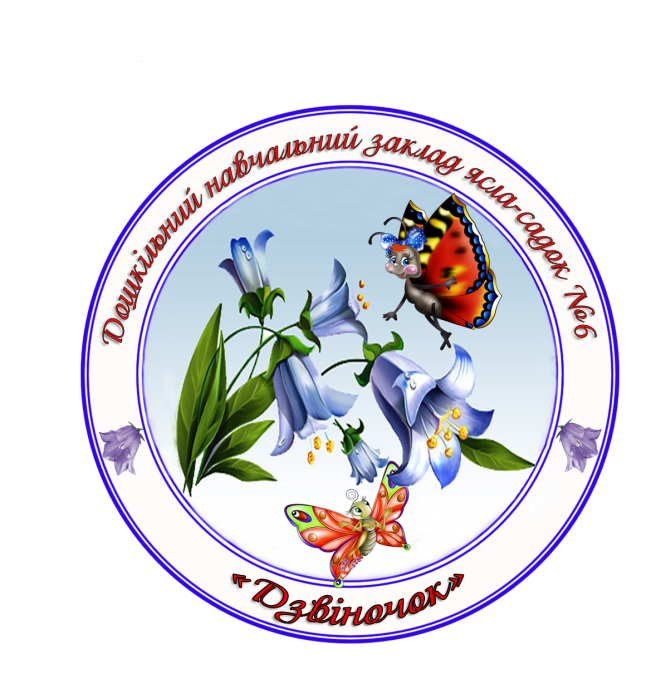 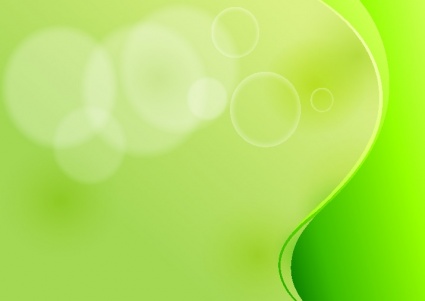 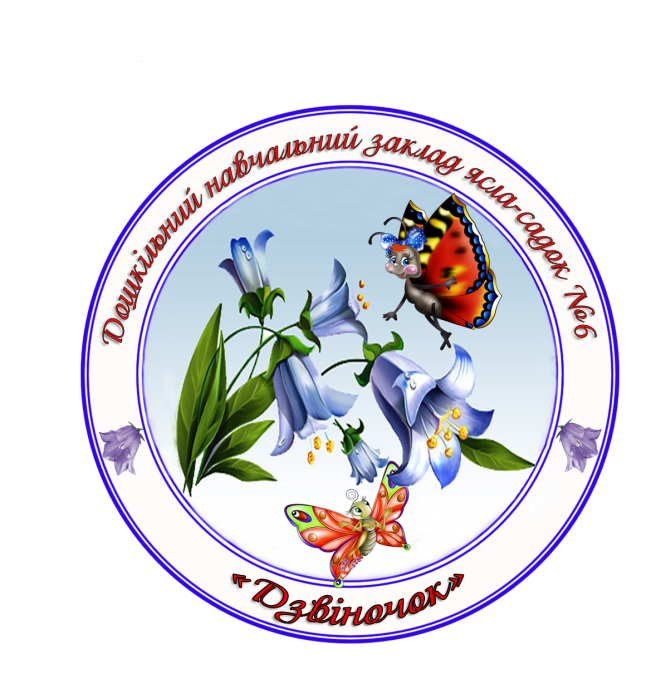 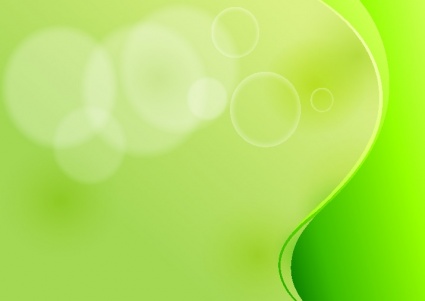 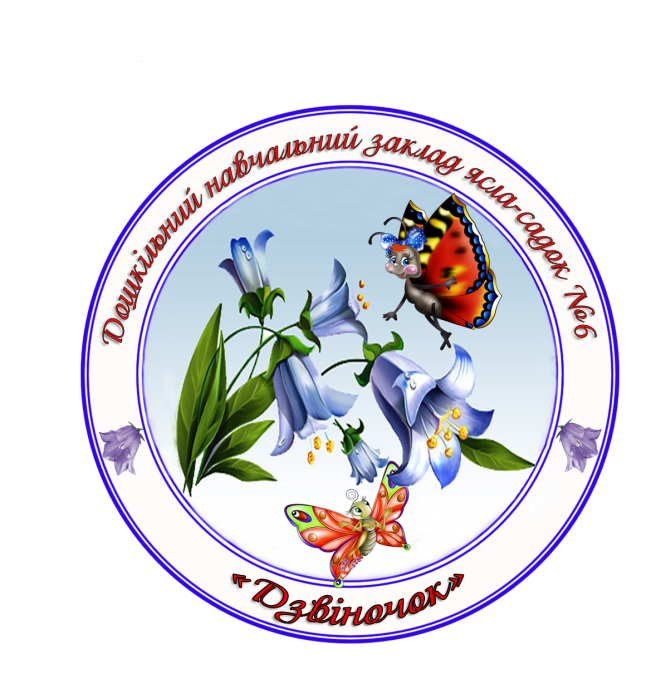 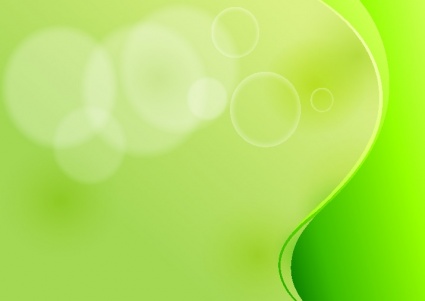 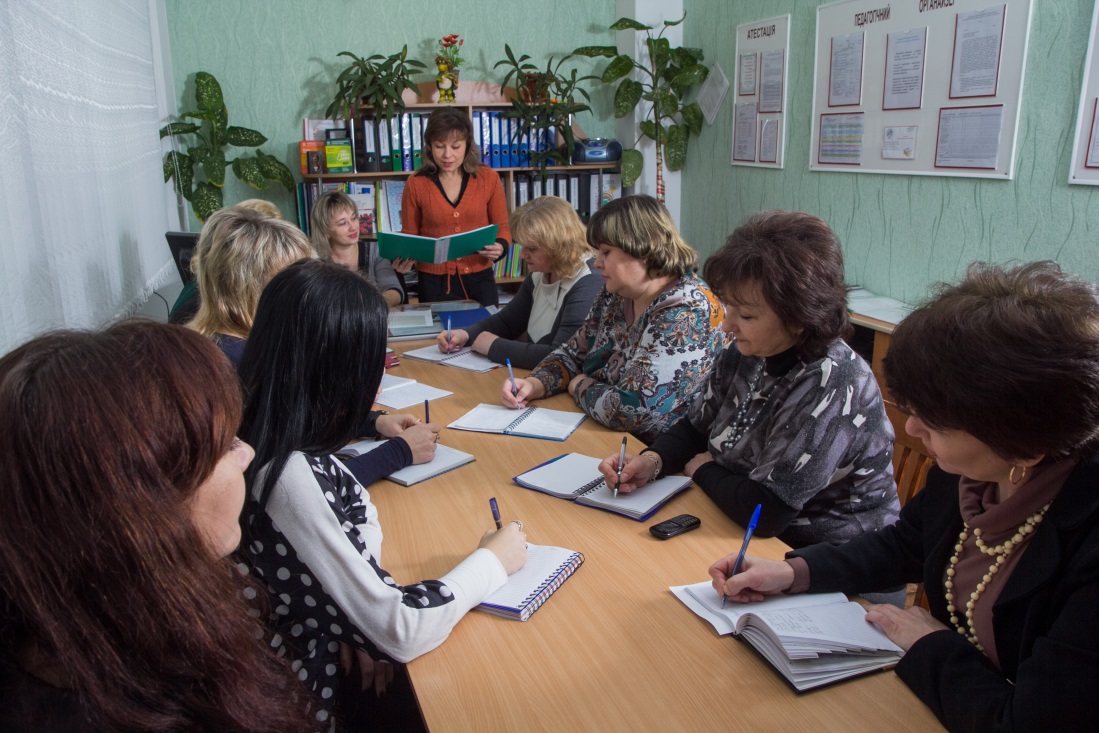 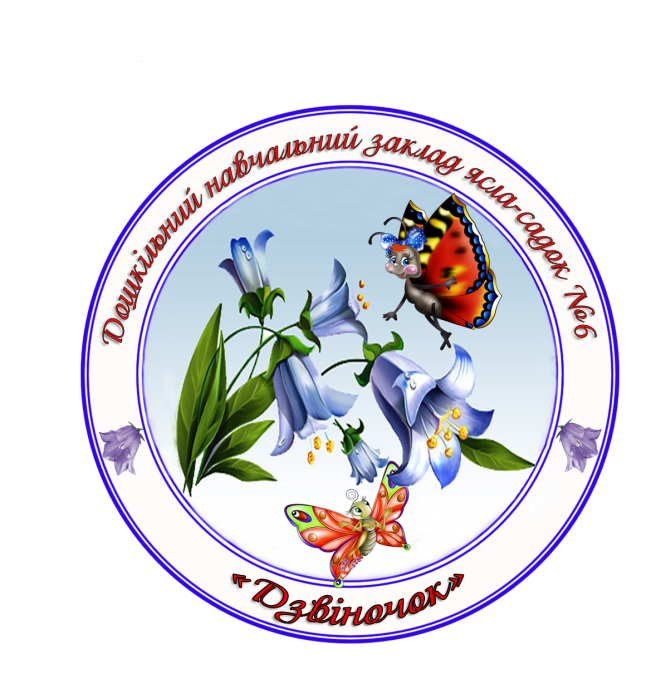 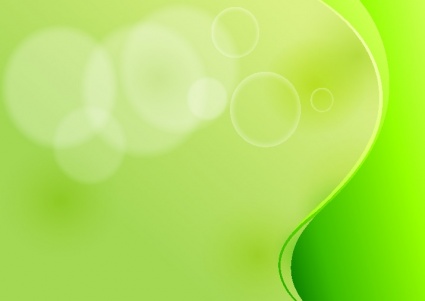 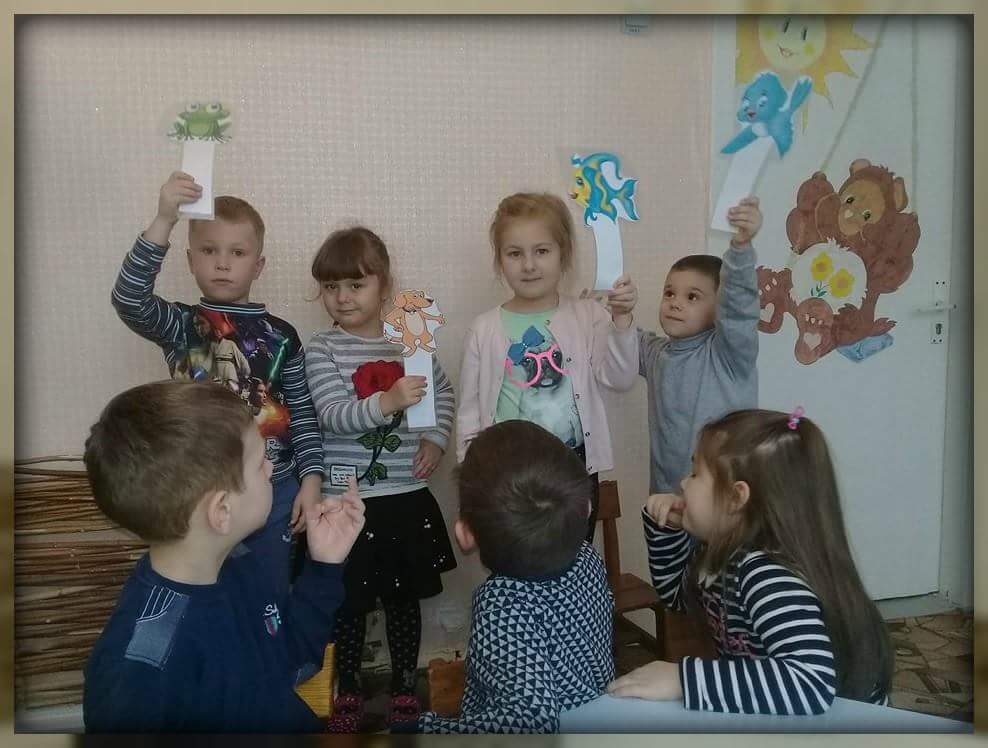 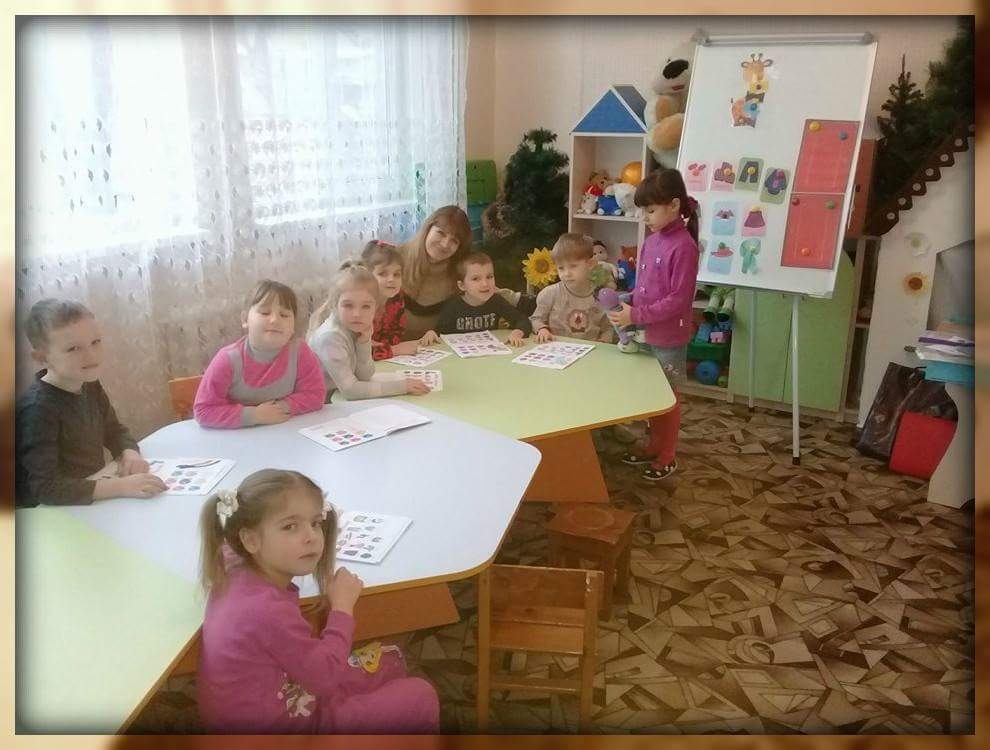 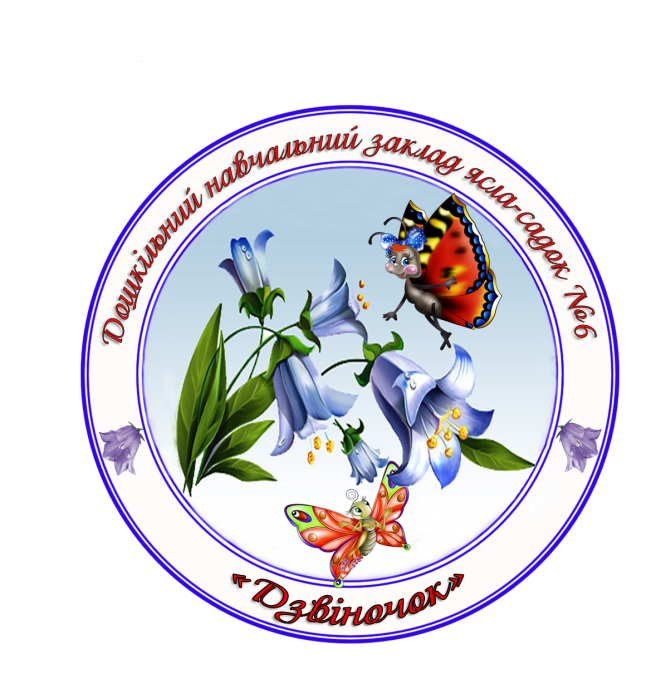 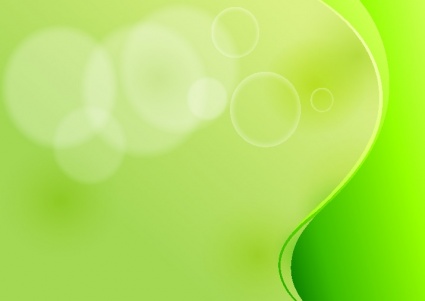 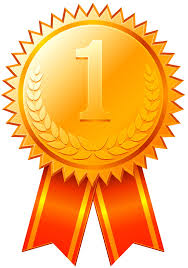 Наші досягнення:
Перемоги у:

- міському конкурсі «Чисте місто», номінація «Кращий двір дошкільного закладу» (вересень 2018) – Почесна грамота
- міському огляді-конкурсі на кращу первинну профспілкову організацію - (вересень 2018) – ІІІ місце
- огляді-конкурсі готовності навчальних закладів до 2017/2018 н.р. – ІІ місце
- Всеукраїнському конкурсі «Освітній оскар - 2017» в номінації «Дошкільний навчальний заклад» (м.Київ, січень, 2018) – лауреати
- Панорама творчих уроків «Сучасний урок: нові форми» (лютий, 2018) – лауреати
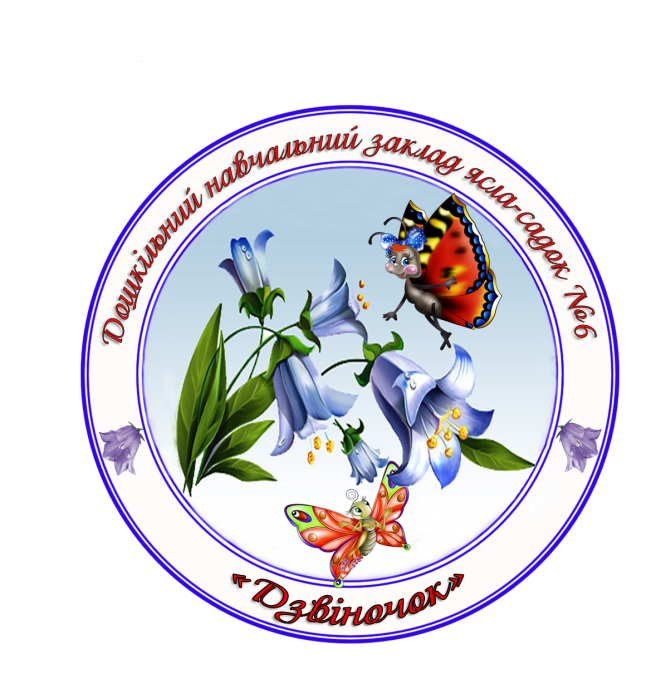 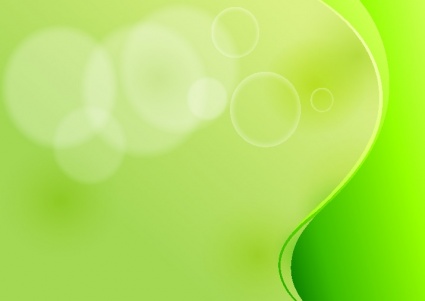 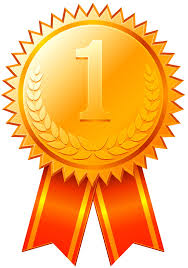 Наші досягнення:
Участь в:

Всеукраїнському занятті доброти про гуманне та відповідальне ставлення до тварин (березень, 2019)
обласному фестивалі «Art Green Fest 2018», у номінації «Зелена» скарбничка вихователя-дошкільника (2018)
конкурсі «Моя улюблена тваринка» (березень 2018);
Всеукраїнському конкурсі на кращий веб-сайт (квітень 2018);
Конкурсі фотографій «Мій тато герой - захистимо Україну разом» (квітень 2018);
Конкурсі «Майстер клас в системі освітньої роботи з дошкільниками»;
Конкурсі «Command style - автограф професіонала.
Конкурсі «Вишиванка генетичний код українця» (травень, 2019 )
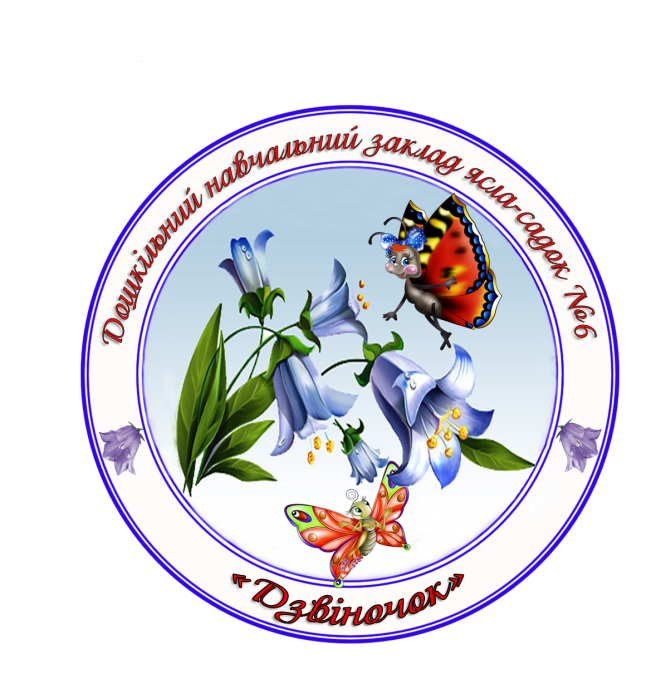 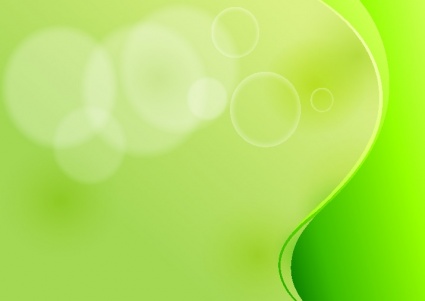 Заходи на міському рівні:

Методичне об'єднання вихователів середніх груп ДНЗ міста (вересень, 2018)
Заняття з досвіду роботи на педагогічній майстерні «Творча реалізація педагогічних ідей В.Сухомлинського» для вихователів ДНЗ міста (жовтень 2018, на базі ДНЗ №1)
Методичне об'єднання вихователів І молодших груп ДНЗ міста (листопад, 2018)
Виступ з досвіду роботи на семінарі керівників ДНЗ міста «Організація партнерських стосунків у роботі з батьками» (листопад 2018, на базі ДНЗ № 33)
Семінар практичних психологів «Батьківсько-дитячі відносини як основа формування картин світу у дошкільників» (грудень, 2018)
Практикум для вихователів ДНЗ з навчання дітей фінансової грамотності «Впровадження Нідерландської програми з основ соціальної та фінансової освіти дітей дошкільного віку «Афлатот»» (квітень, 2019)
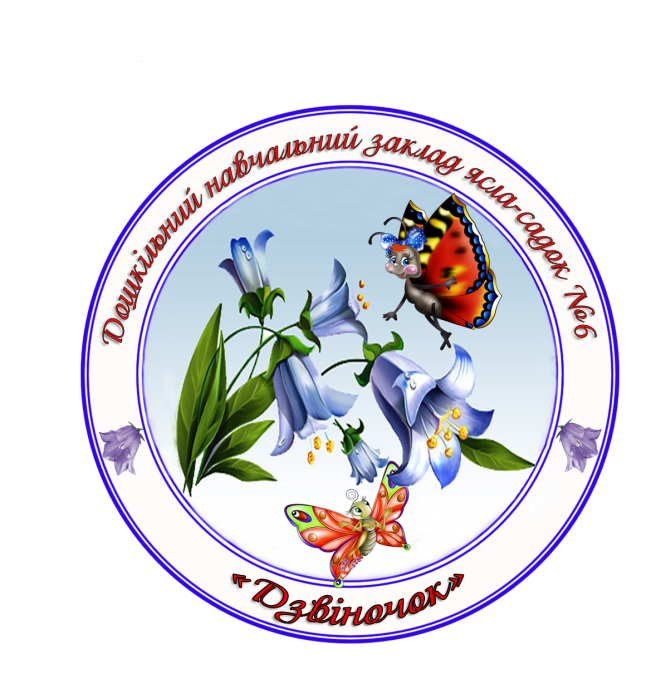 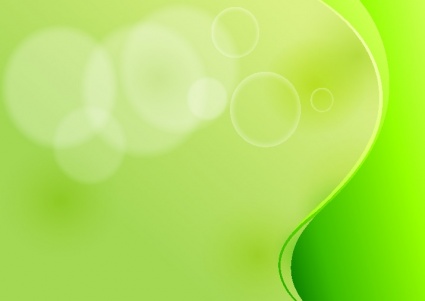 Друкування у :
           фахових періодичних виданнях:

Абрамова О.А. «Горизонти творчості. Нетрадиційні техніки малювання в дитсадку», журнал «Дитячий садок. Управління», липень, 2018
Авраменко О. С. Заняття з англійської мови - журнал «Дитячий садок» № 9/2018
Гуцаленко Н.В., Куровська Н.А. Майстер-клас з елементами сторітелінгу «Окрім пензля та олівця», журнал «Дитячий садок. Управління», червень, 2018
Чайка А.І. Заняття для дітей молодшого дошкільного віку «Де ти Білочка живеш?» - журнал  «Фантазії вихователя» № 9/2018

           місцевих ЗМІ:
Чайка А.І. «Маленькі казкарі. Пригоди Жабенятка та його друзів» - газета «Всесвіт»; вересень, № 39, 2018 
Ільченко А.І. «Навчалися дошкільнята», газета «Вісник Первомайська», грудень, № 93, 2018
Чайка А.І. «Маленькі казкарі. Новорічна казка» - газета «Всесвіт»; січень, № 4, 2019 


Та 42 публікацій на методичному порталі
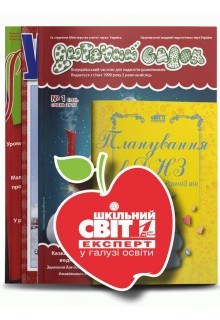 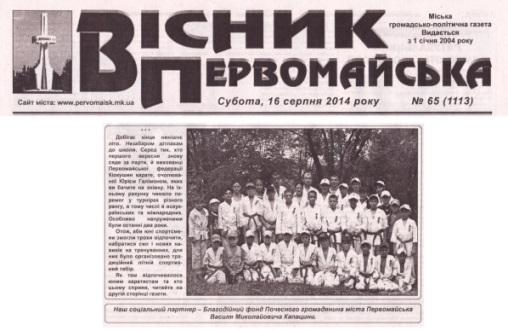 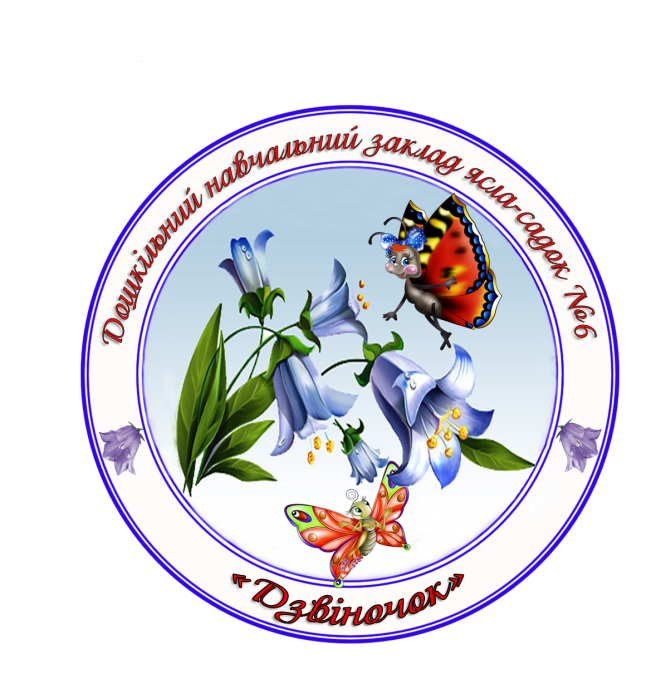 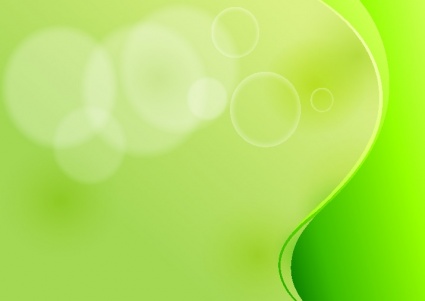 http://dzvinochok6sad.klasna.com/
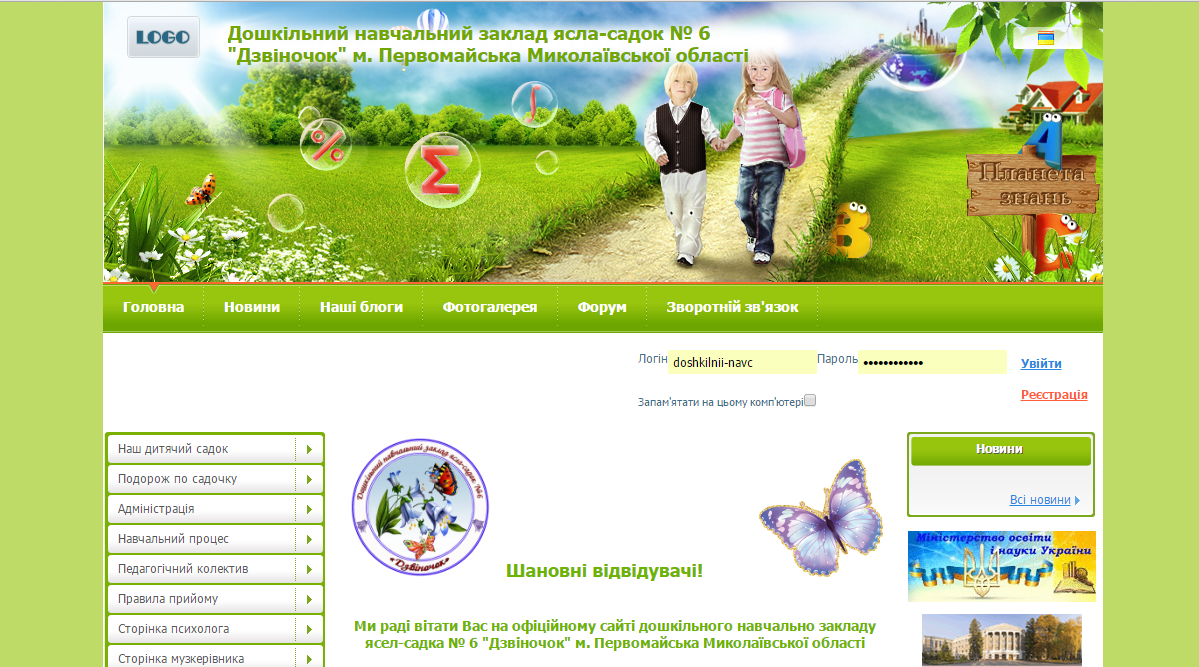 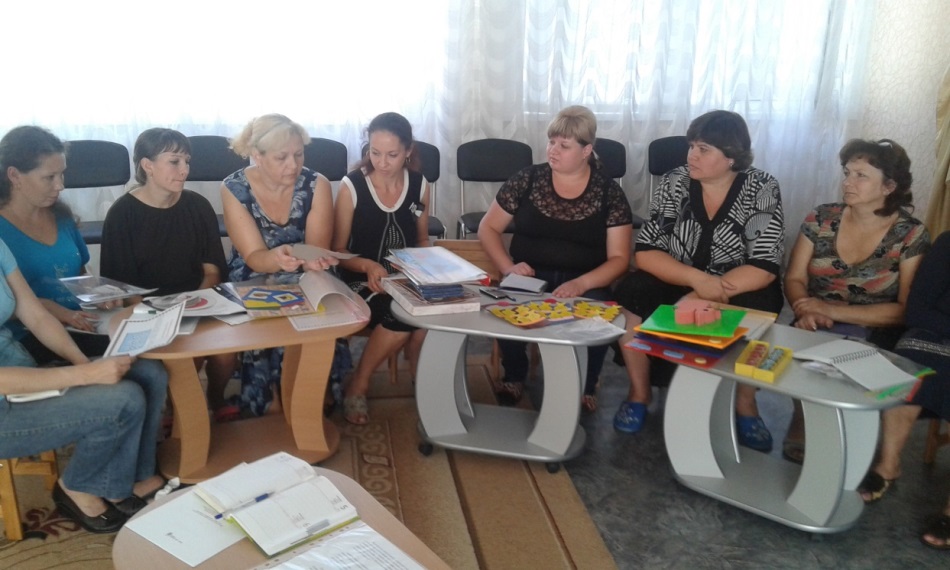 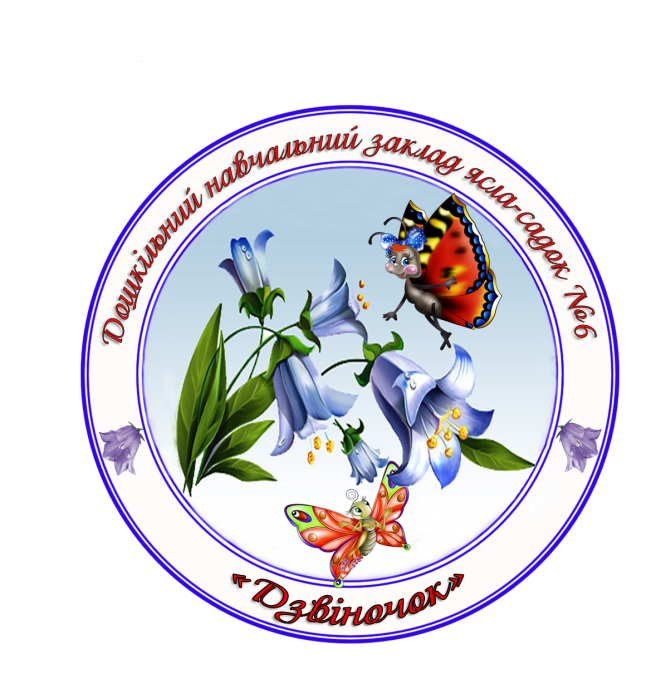 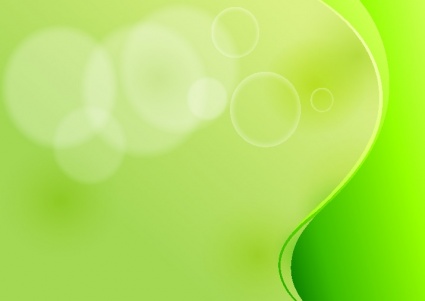 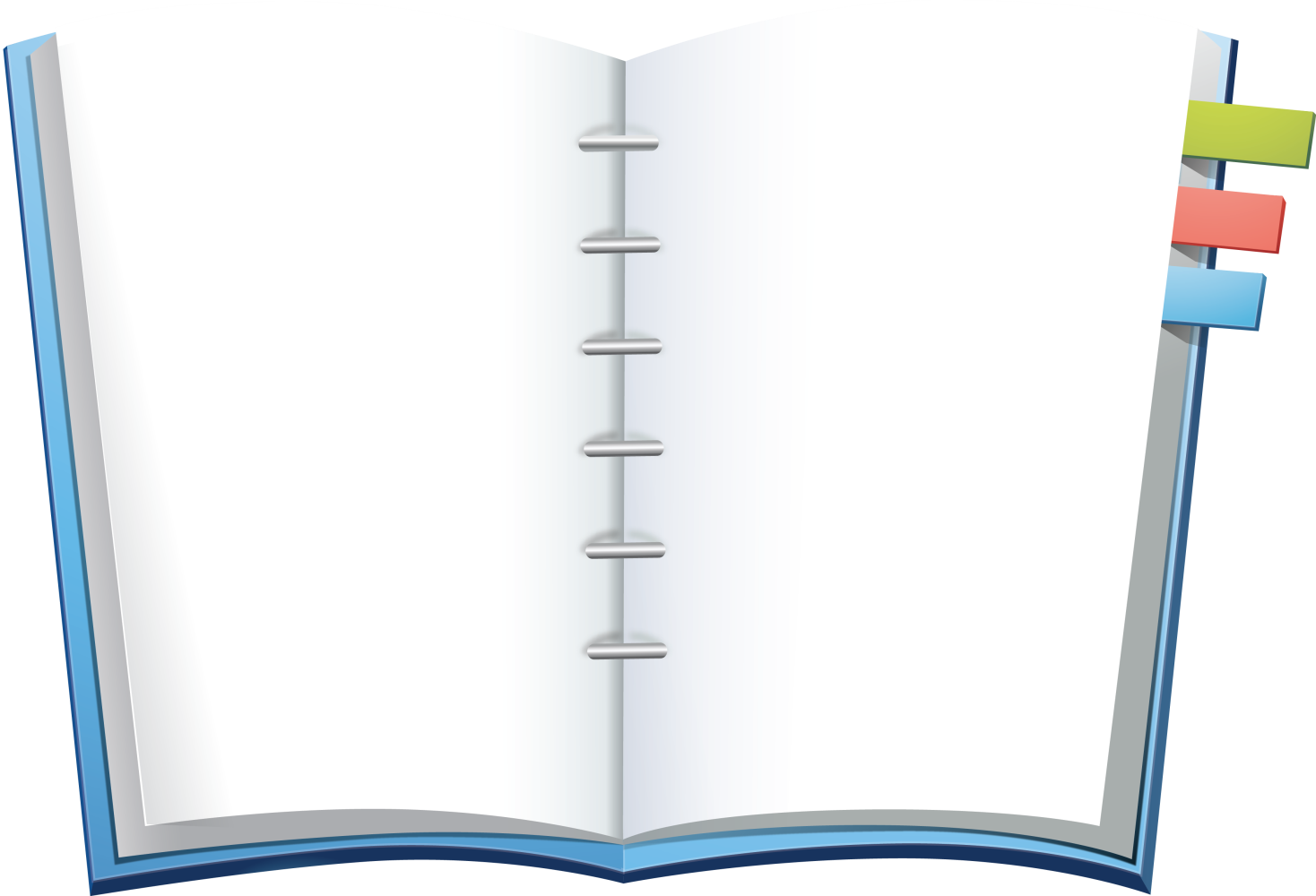 Проведено:
4 педагогічні ради, розглянуто  10  питань. 
   Видано наказів:
    88 з основної діяльності, 
    88 з кадрової діяльності, 
      12 з адміністративно-господарської діяльності.             

    Відвідано:
         – занять, 
         –  розваг  і свят 
         – режимних моментів
3 усних звернення
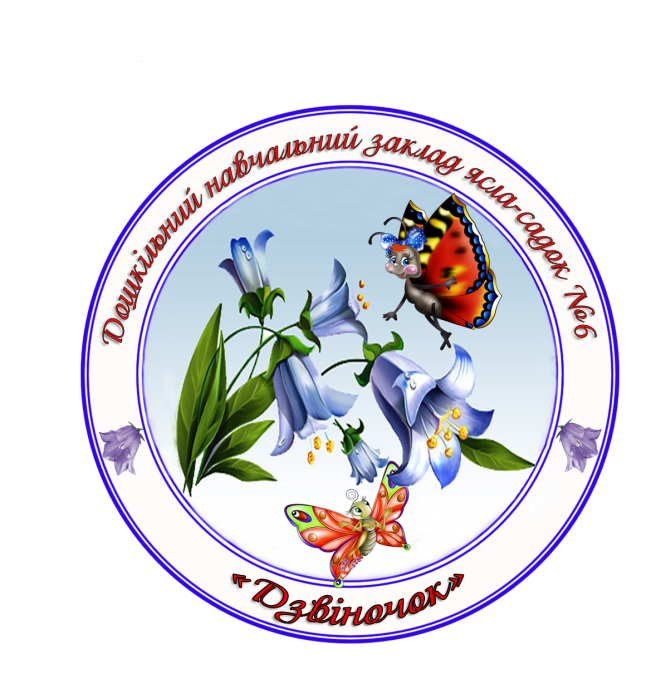 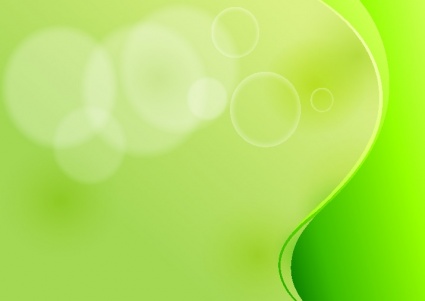 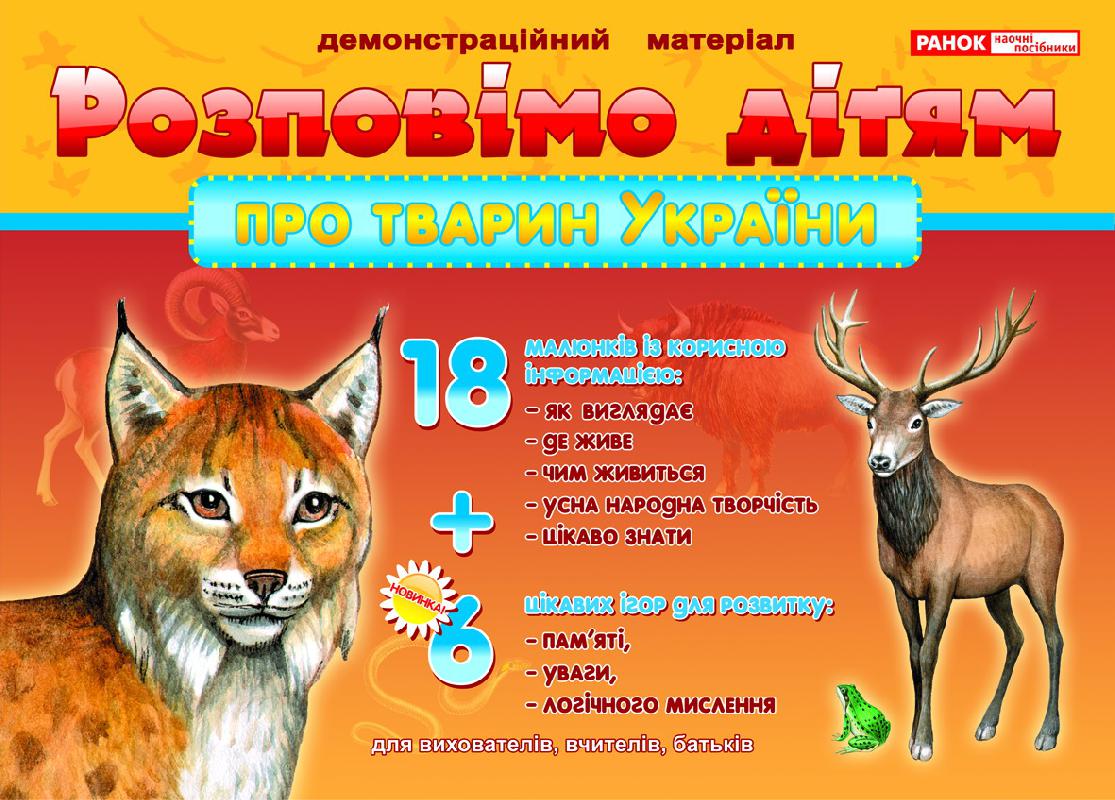 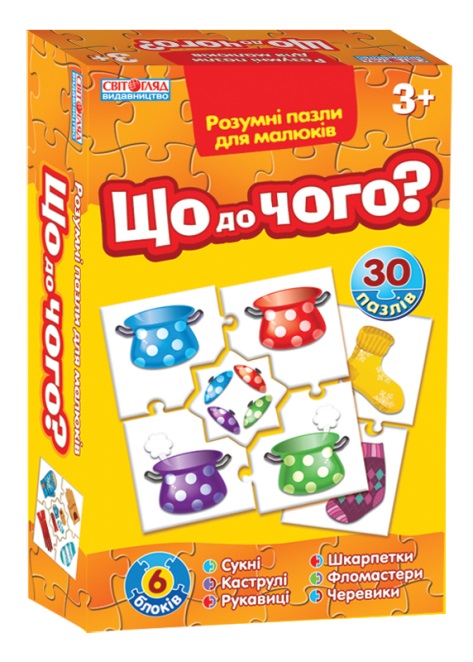 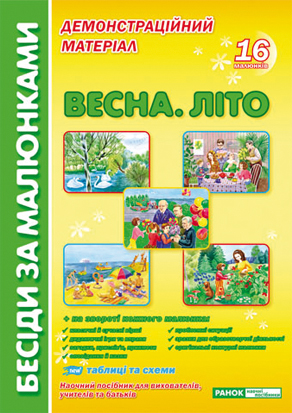 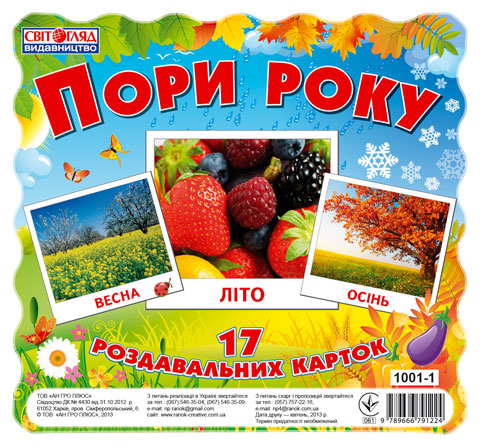 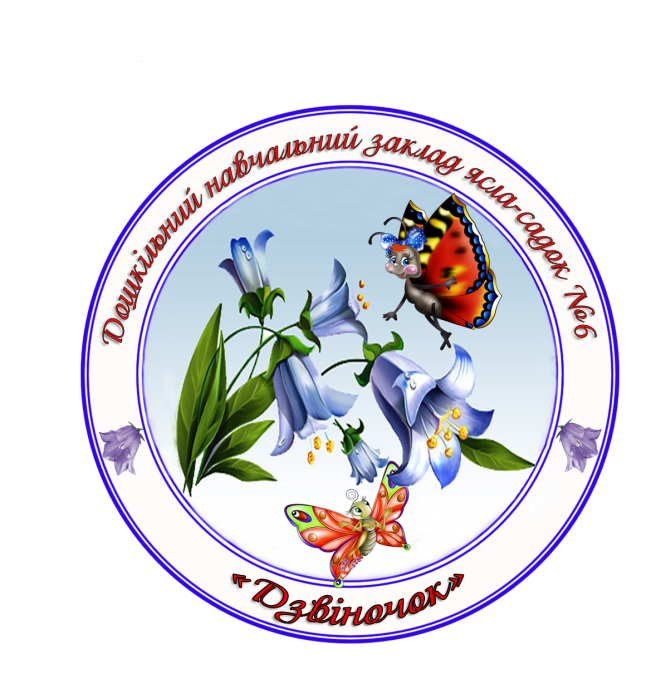 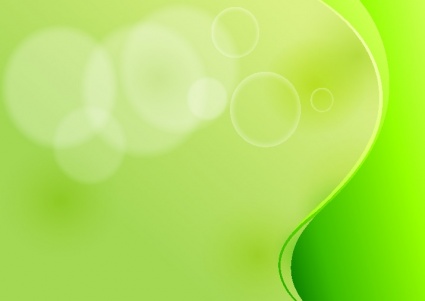 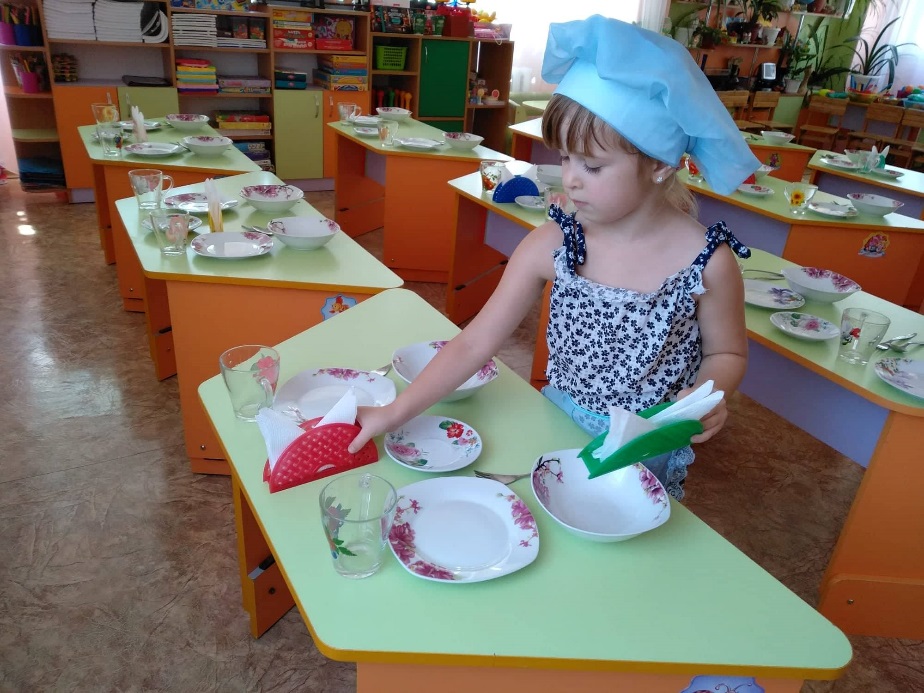 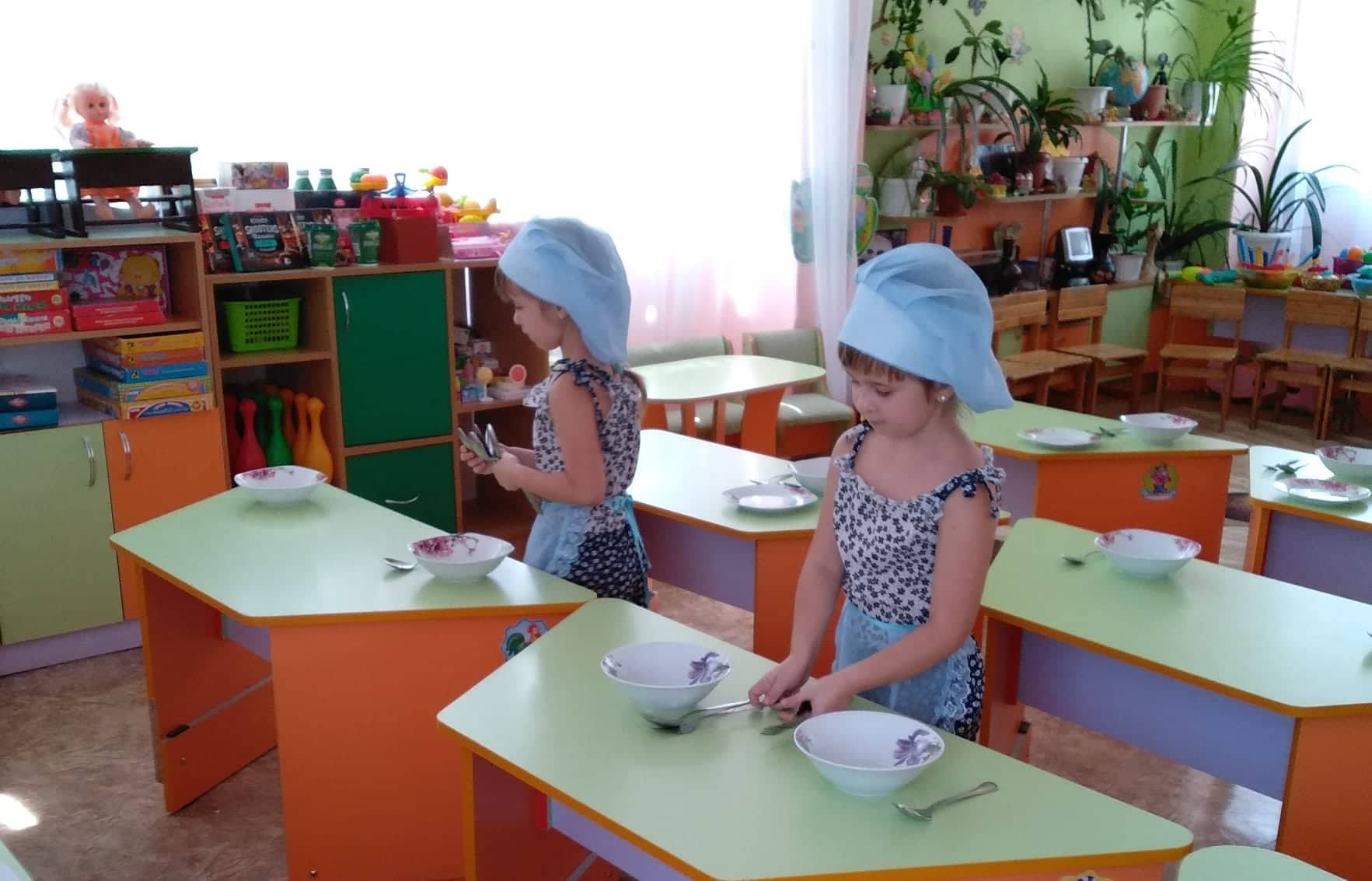 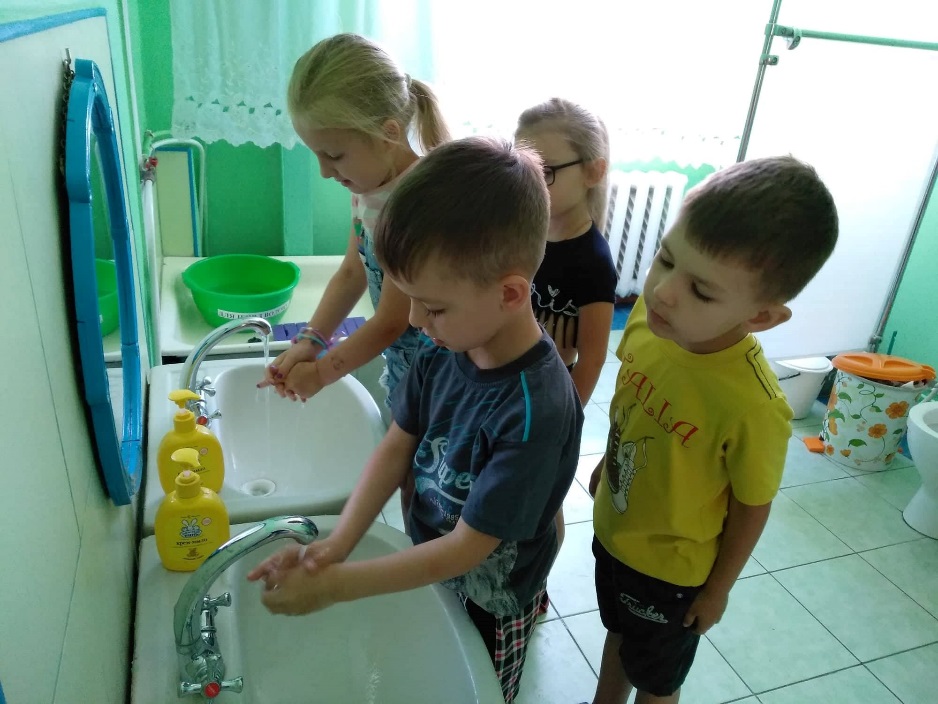 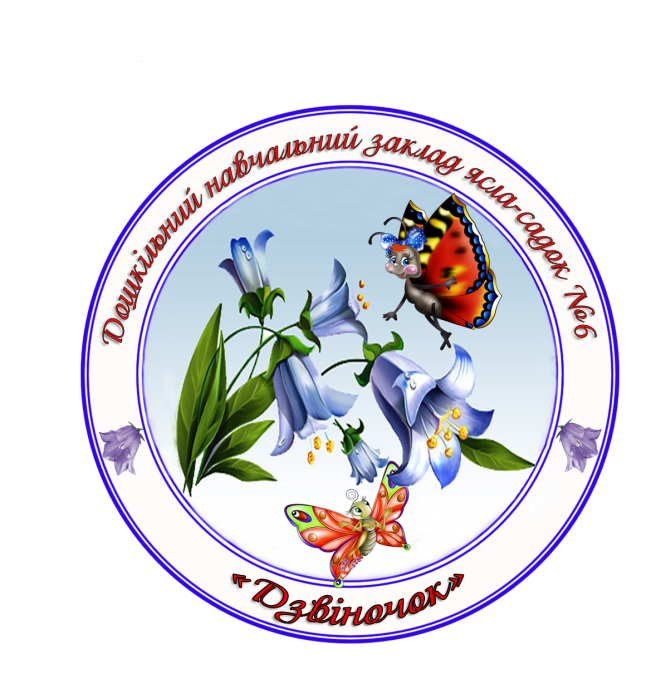 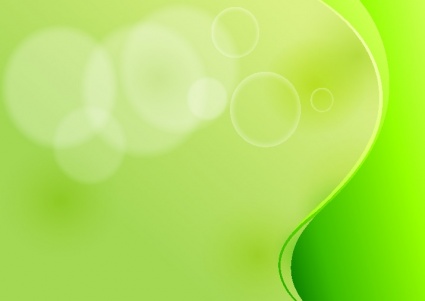 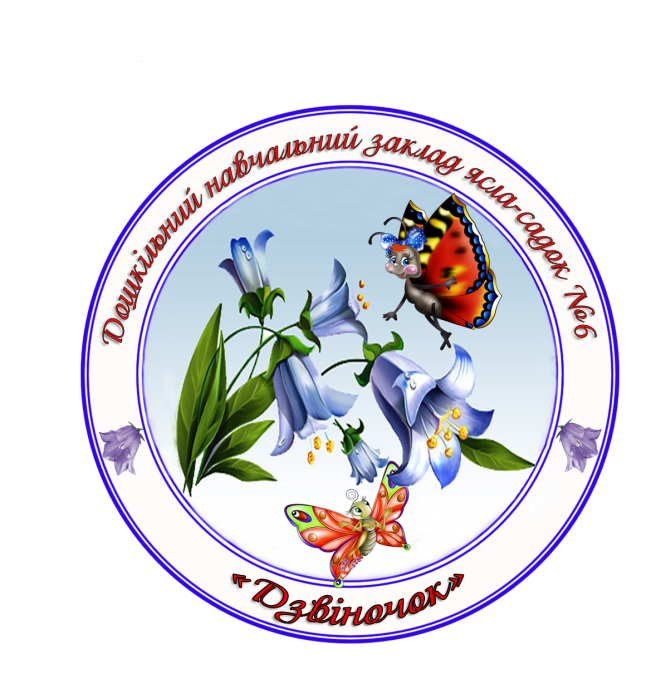 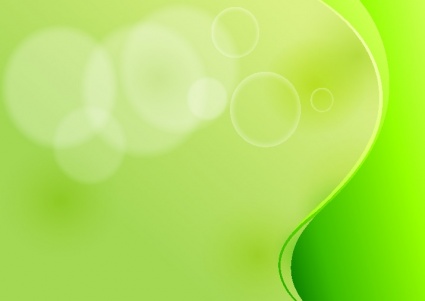 Аналіз виконання натуральних норм продуктів харчування (вересень 2018 – травень 2019)
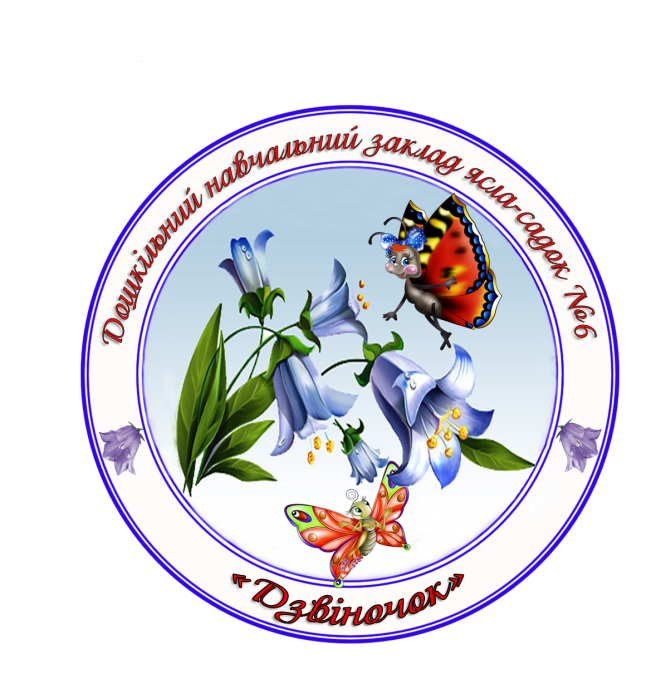 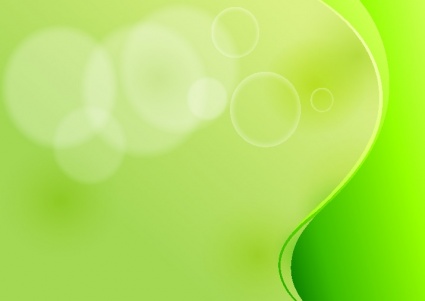 Замінено:
                                         - частково замінено меблі та посуд на харчоблоці
                                         -  двері у пральну, гладильню, кабінети психолога, завгоспа та ігрову
                                         - частково електромережу (пральня, гладильня, І молодша «Б», 
                                                       середня та старша «Б» групи)
                                         -  частково систему опалення, водопостачання та водовідведення 
                                                (гладильня, прачка)
 
                     Здійснено :
 косметичний ремонт на харчоблоці та в коморах
 косметичний ремонт в коридорах закладу та всіх вікових групах
перезарядку 100% вогнегасників
капітальний ремонт на пральні та у гладильній
заміну лінолеумного покриття в групі та роздягальній кімнаті середньої групи та в роздягальній кімнаті ІІ молодшої «А» групи
доукомплектовано пожежний щит 
капітальний ремонт м’ясорубки
осучаснення ігрових майданчиків (частково)
 
Придбано:
придбано 2 вогнегасники, 4 пожежні рукава та кошма
придбано 6 двоповерхових ліжок
придбано вішалку в чергову групу
придбано ванну на пральню
 
                а також:
                 - організоване функціонування сайту закладу
                 - придбано багатофункціональний пристрій
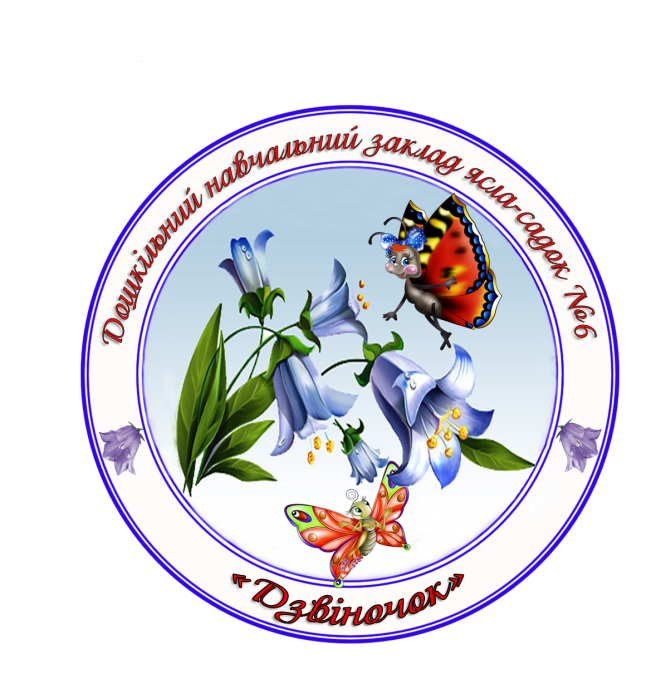 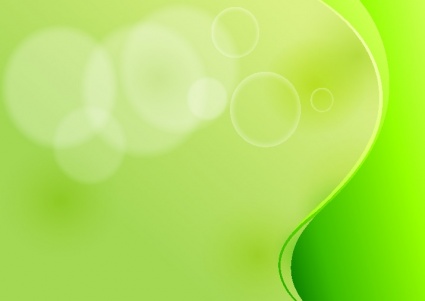 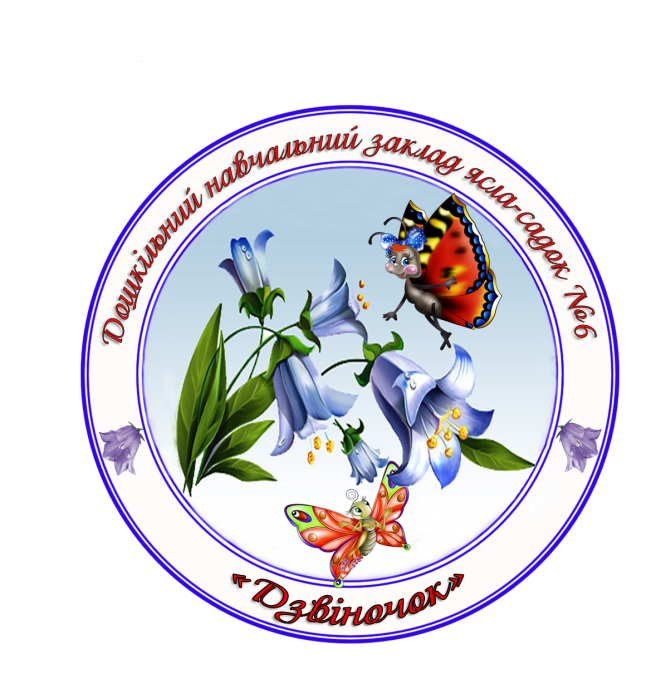 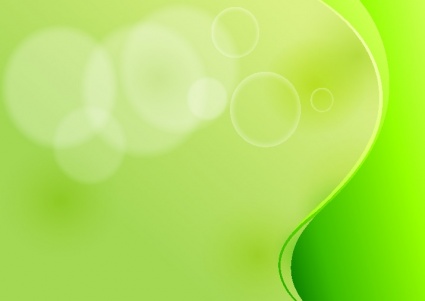 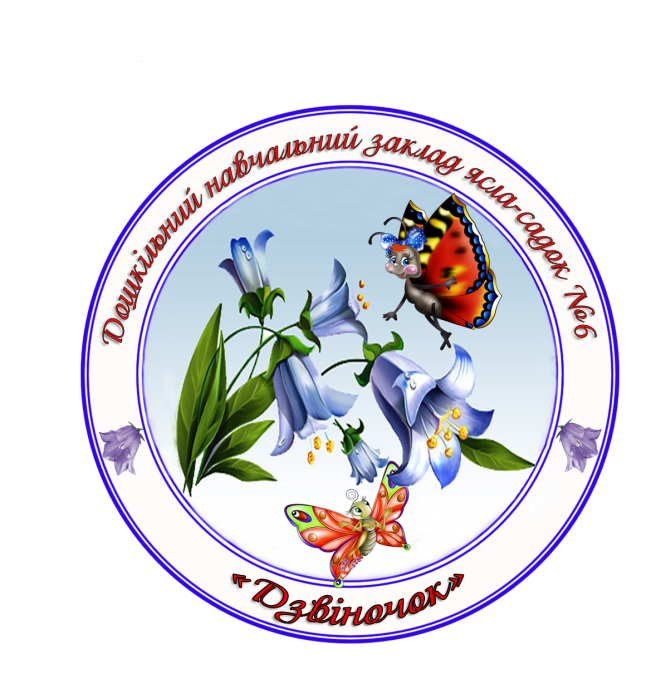 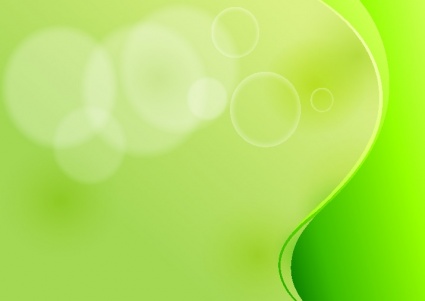 Проблемні питання, які залишаються не вирішеними:

недостатнє оснащення педагогічного процесу навчально – наочними посібниками та обладнанням 
робота з батьками дітей, які не відвідують дошкільний заклад тривалий час без поважної причини 
підвищення роботи педагогів закладу та адміністрації щодо популяризації діяльності в засобах масової інформації
середній рівень виконання дітоднів;
не вирішені питання, які потребують значних фінансових затрат:
 - часткові ремонти музичної (стеля) та спортивної (стеля і стіни) зали; 
- утеплення приміщення закладу;
- повна заміна обладнання харчоблоку; 
- придбання промислових пральних машин;
- поповнення парку комп’ютерної техніки;
- осучаснення ігрових майданчиків. 
- заміна пожежних рукавів;
 встановлення автоматичної сигналізації;
 просочення даху вогненебезпечною речовиною.
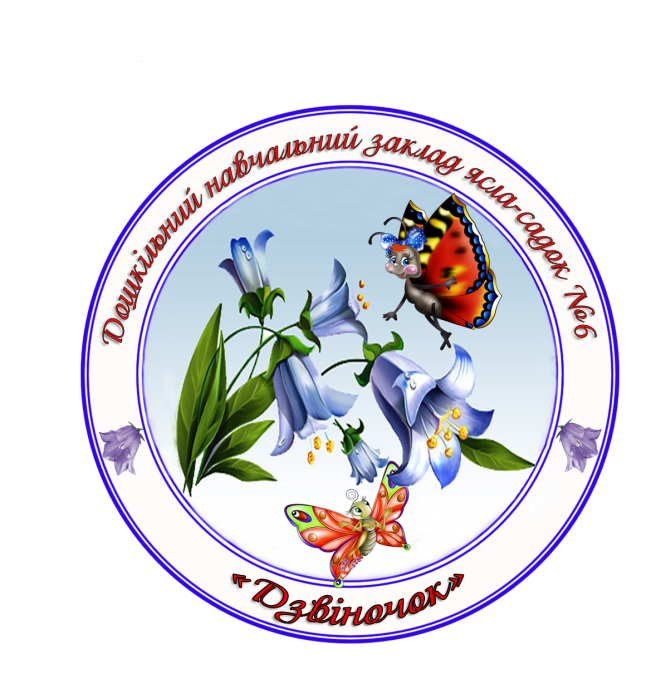 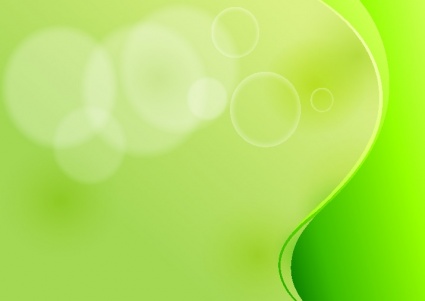 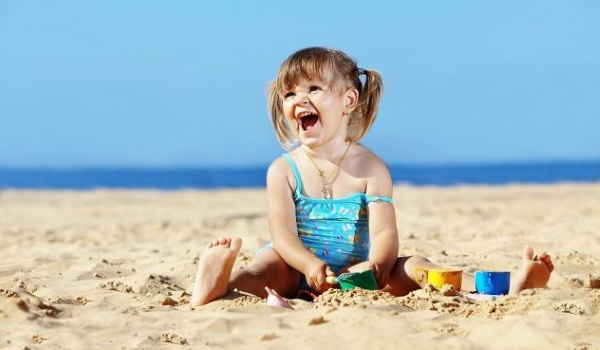 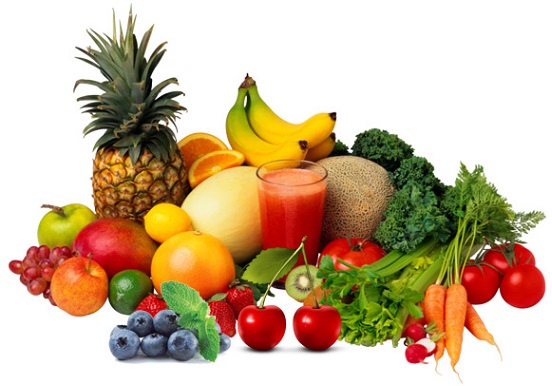 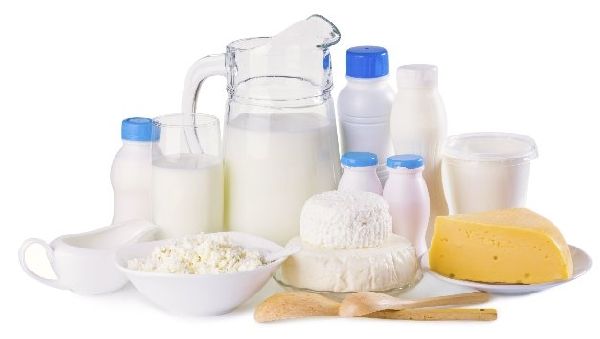 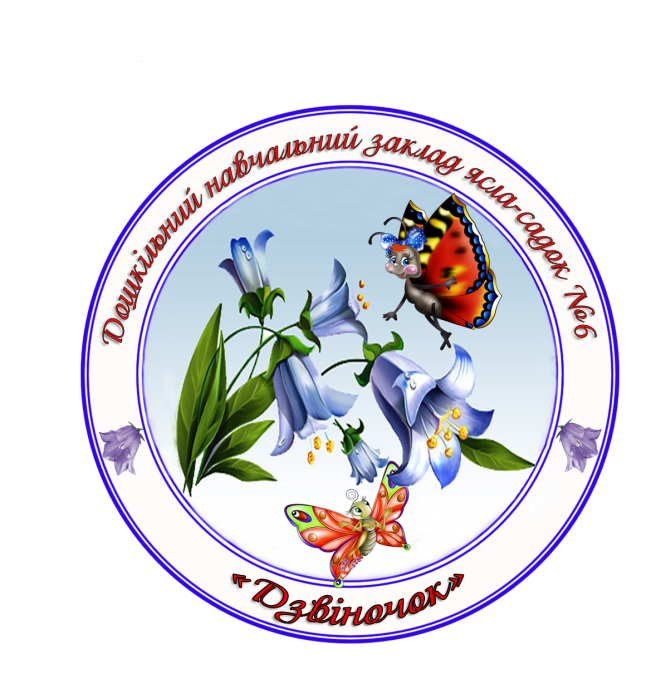 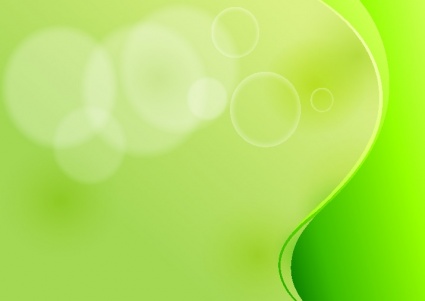 Дякую за увагу!

		Бажаю успіхів!
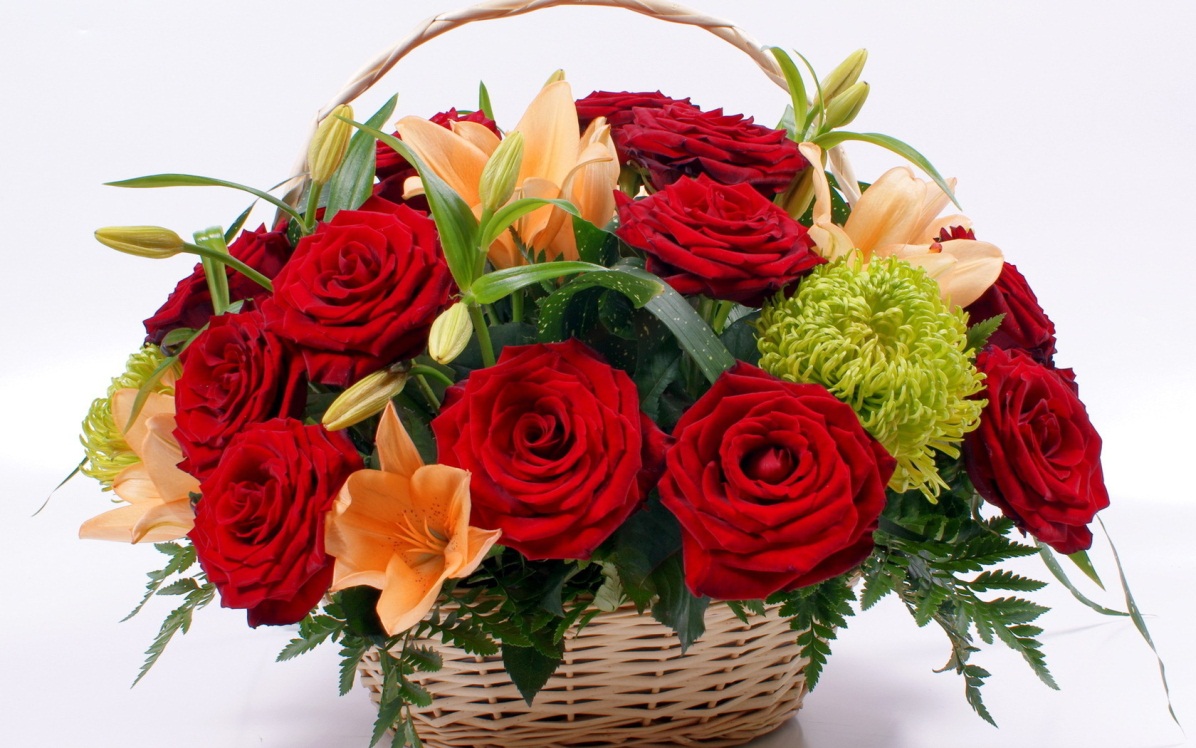 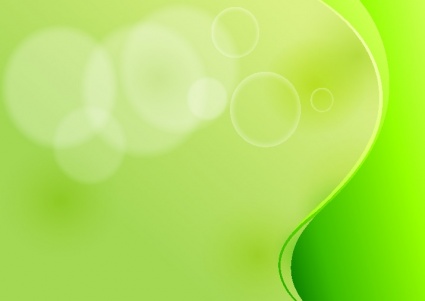 Звіт голови БФ «Сучасним дітям сучасний садочок» Гурової Олени Сергіївни
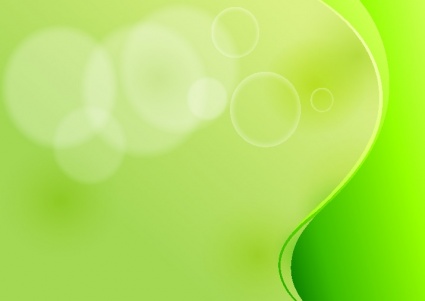 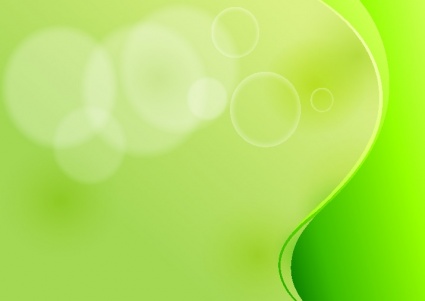 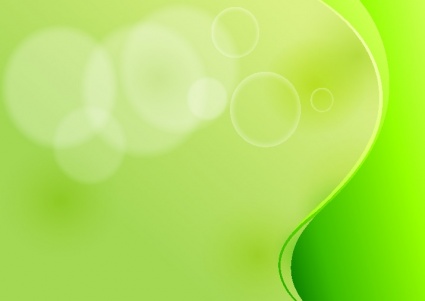 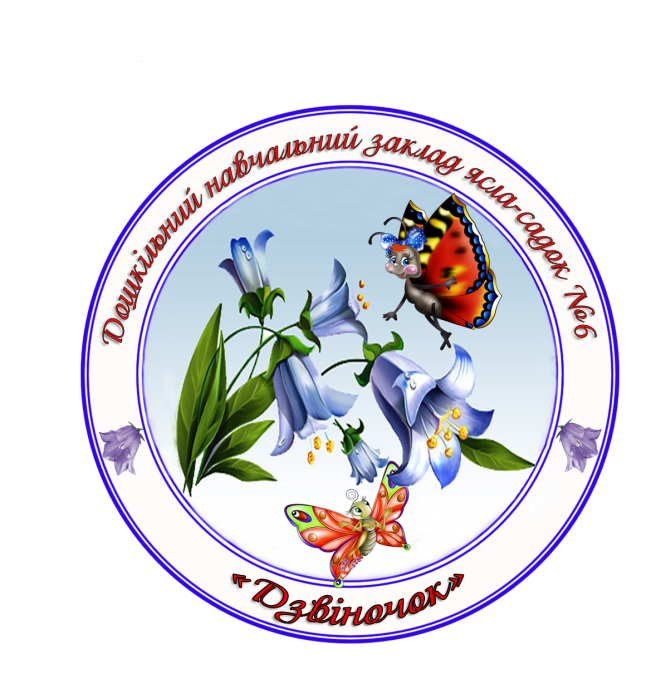 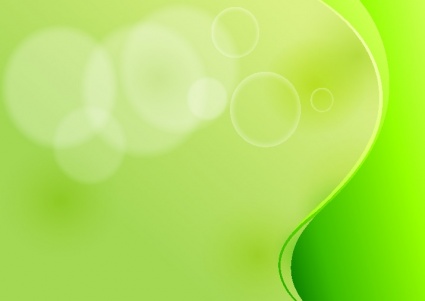 Дякую за увагу!

		Бажаю успіхів!
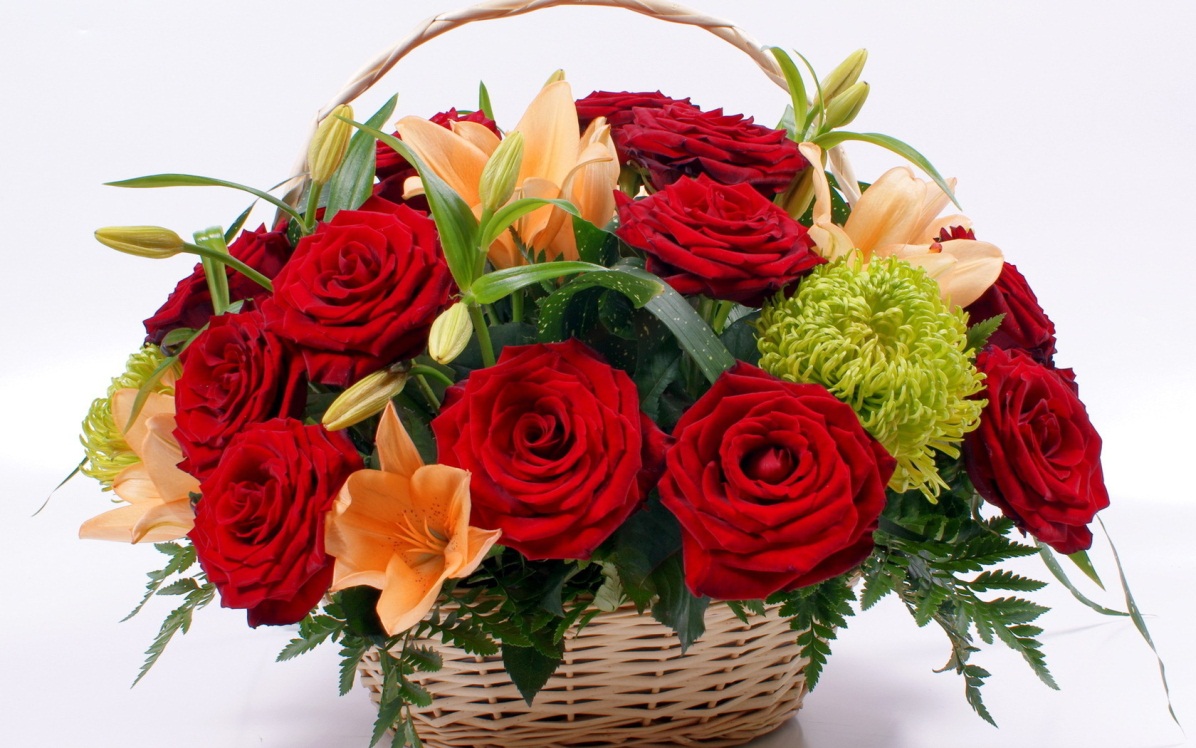